(BUS-417)مقررالآتصالات التسويقية
إعداد
هلال حسين علي
الفصل الثالث الاتصالات التسويقية المتكاملة
مقدمة
يمثل التسويقٌ الاستجابة الدقيقة لتوجهات و رغبات المستهلك و يعتبر من أكثر
الوظائف في منظمات الأعمال تطوراو تغيرا.
تعتبر الاتصالات التسويقية المتكاملة من بين الأنشطة الحديثٌة التي بدأ استخدامها
في منظمات الأعمال.
تهدف الاتصالات التسويقية المتكاملة إلى تحقيق التواصل مع المشترى بشكل كفؤ
و فعال دون وجود أي تشوشٌ على متضمنات الرسالة التسويقية الموجهة له.
دفع النهج الحديثٌ في الاتصالات إلى اتخاذ هذا المنهج الشمولي مع الجمهور وحيث تم اعتبار الزبون على أنه جزء من المنظمة و له تدخل ف جميع أنشطتها.
مفهوم الآتصالات التسويقية المتكاملة
للتذكير
نموذج الآتصالات التسويقية المتكاملة
عناصرمزيج الآتصالات التسويقية المتكاملة
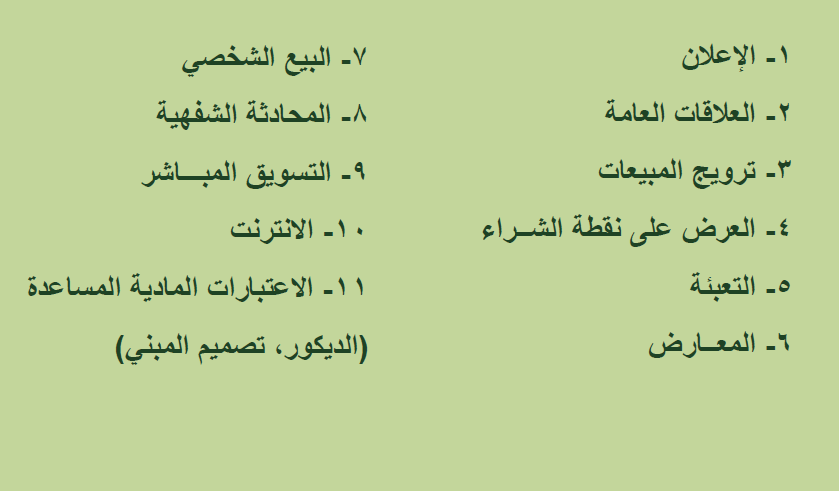 تكامل الآتصالات التسويقية
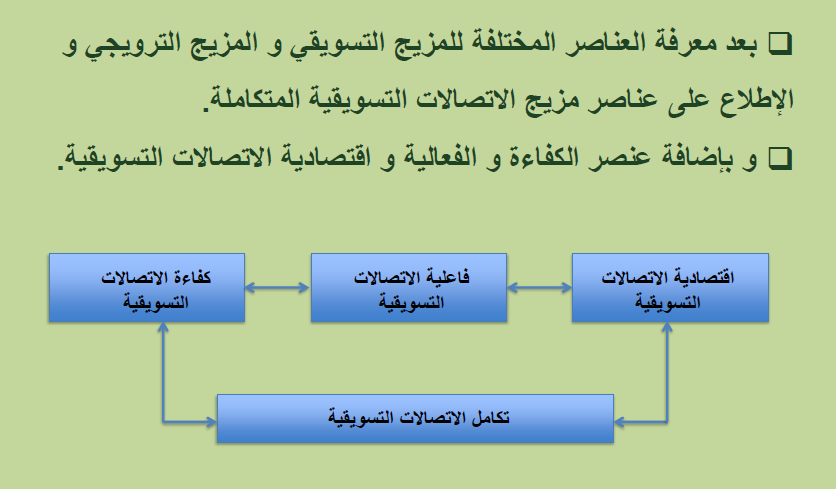 تابع تكامل الآتصالات التسويقية
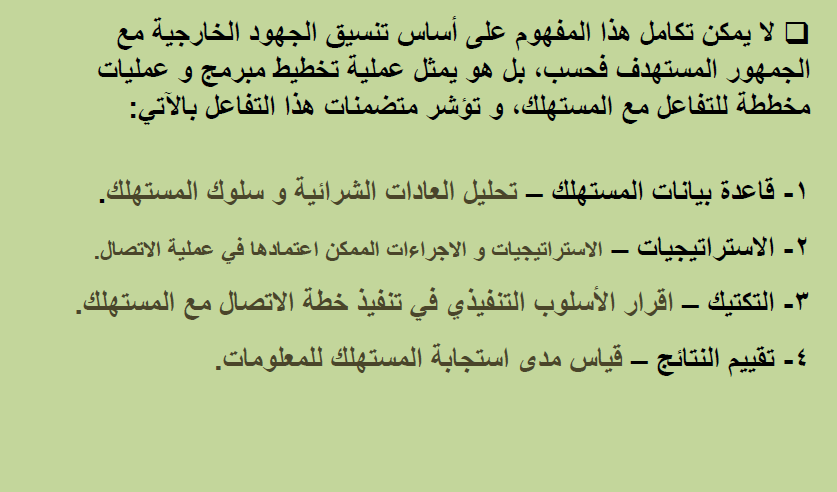 تعريف الآتصالات التسويقية المتكاملة
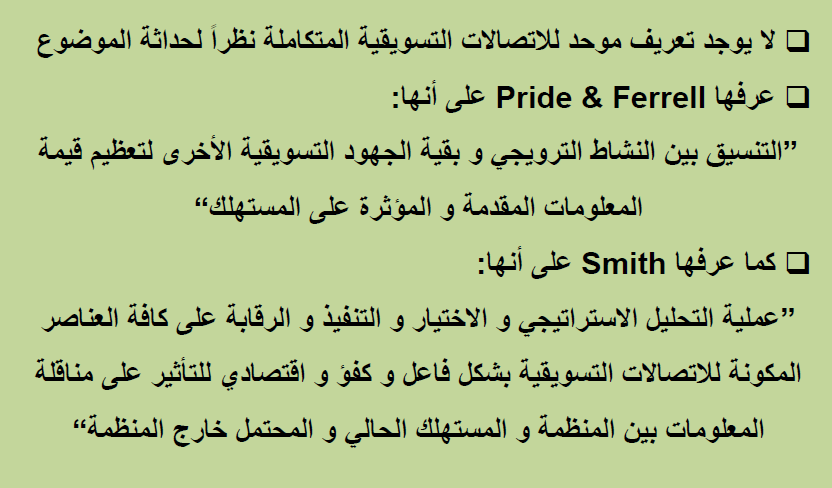 تابع تعريف الآتصالات التسويقية المتكاملة
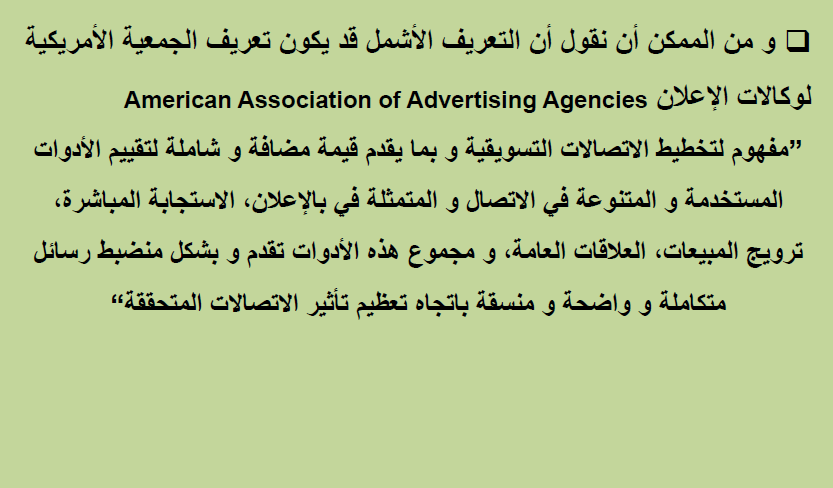 مبادئ الآتصالات التسويقية المتكاملة
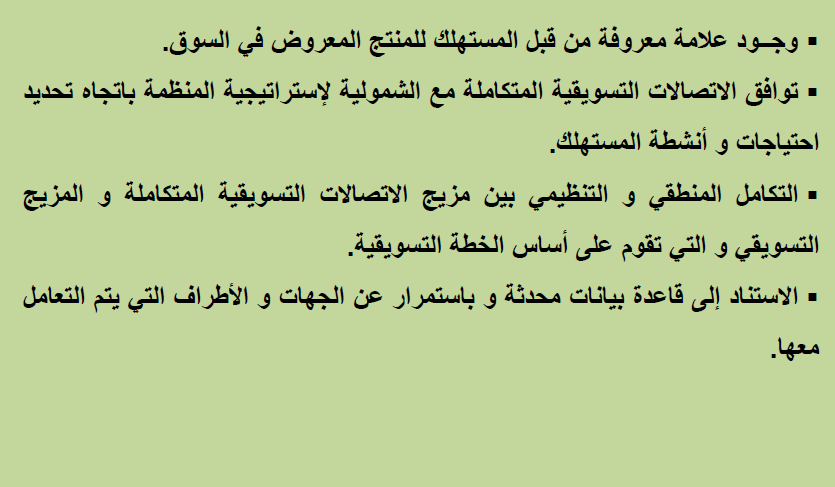 الخصائص المميزة للآتصالات التسويقية المتكاملة
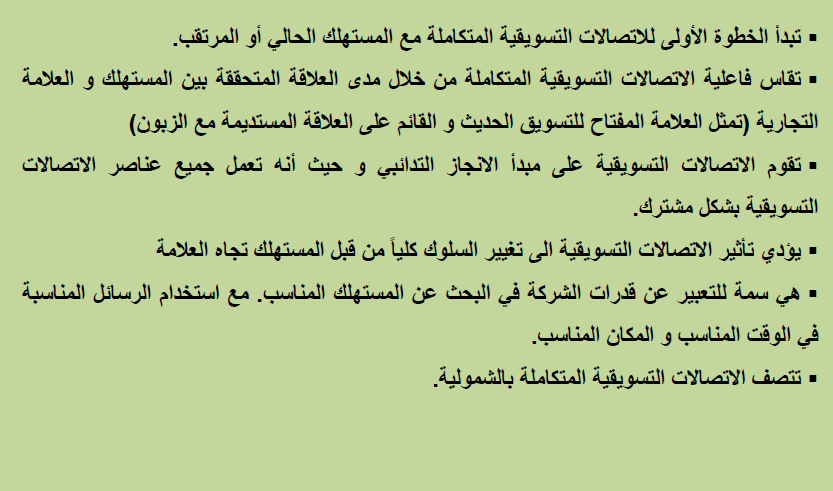 المنافع المتحققة من الآتصالات التسويقية المتكاملة
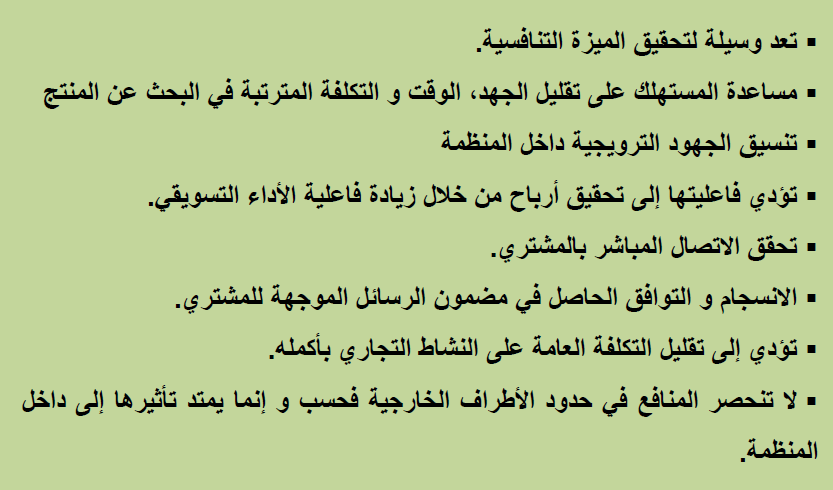 الفرق بين الآتصالات التقليدية والمتكاملة
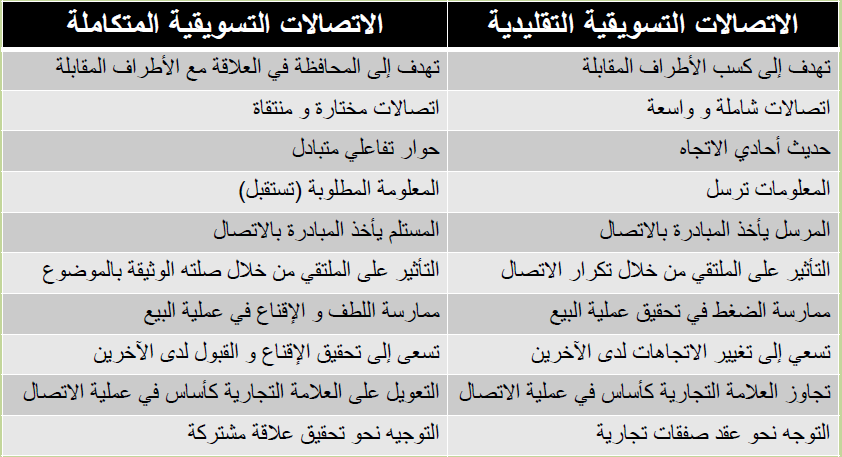 إستراتيجية الاتصالات التسويقية
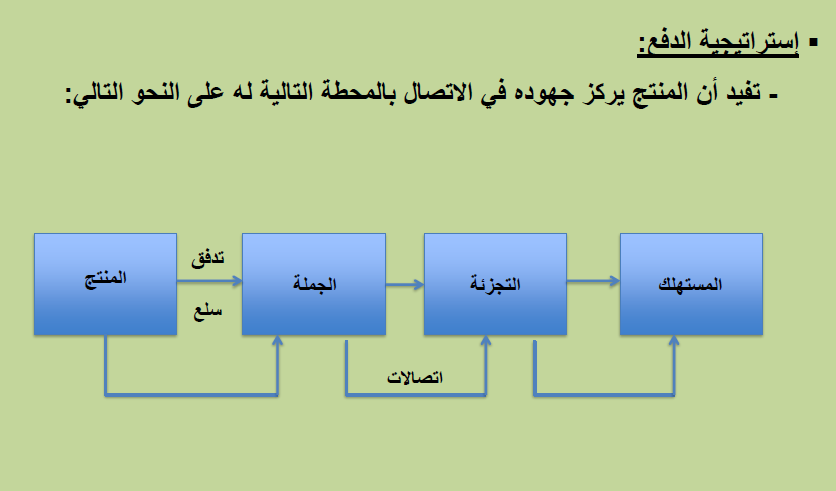 إستراتيجية الاتصالات التسويقية
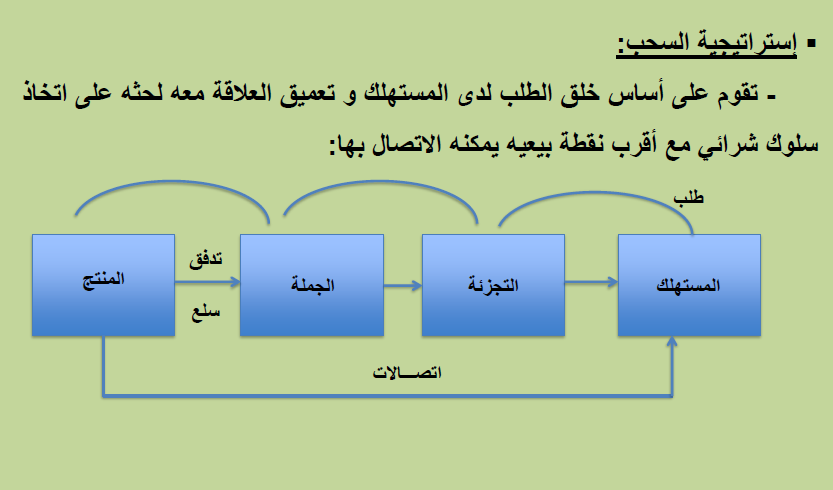 هذا والله أعلم
إنتهت المحاضرة